Вопросы обеспечения и развития промышленной безопасности в 
ПАО «Северсталь» в современных условиях
Минчев Валерий Сергеевич
12.09.2022
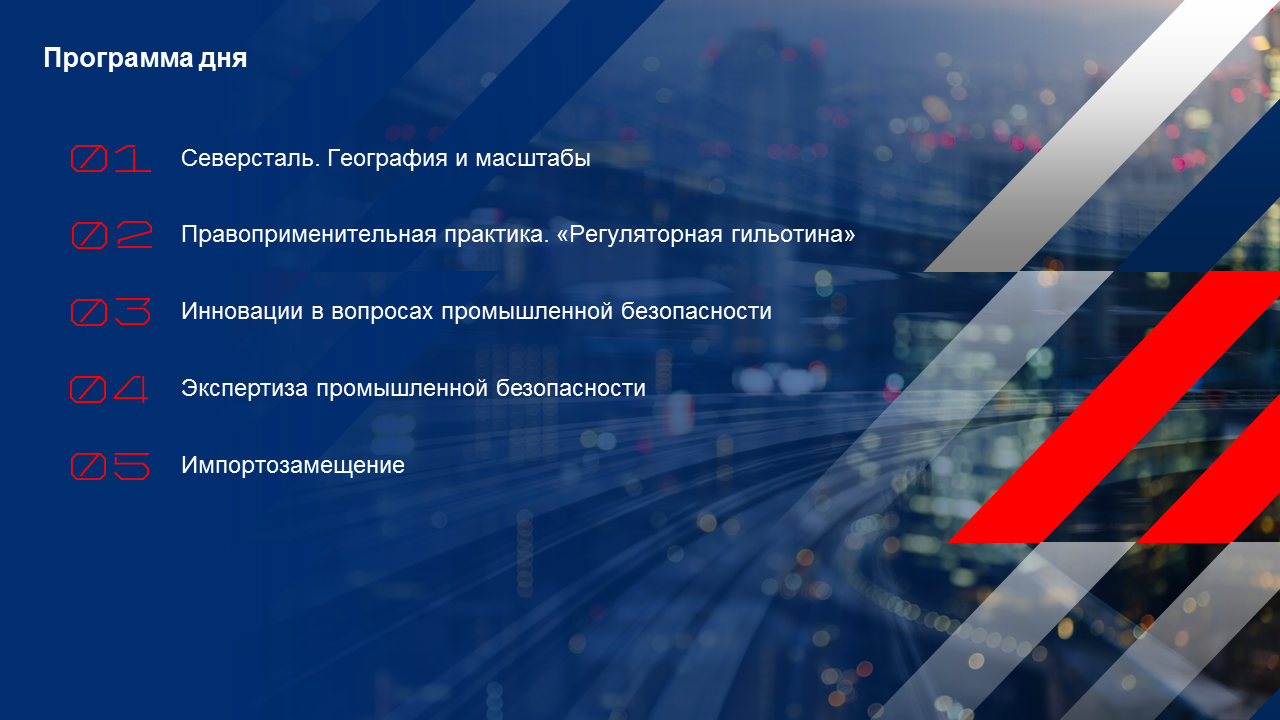 [Speaker Notes: Если проект, то выводится проект, если комплекс проектов - Инициатива DEV с проваливанием в карточку
Добавить фильтр: Подразделение


1:1 – копируем справочники с проекта на Инициативу
Если 1:n

Финансирование складывается из бюджетов проектов, 
Сроки реализации- самый ранний срок начала по проектам, срок окончания – самый поздний срок проекта]
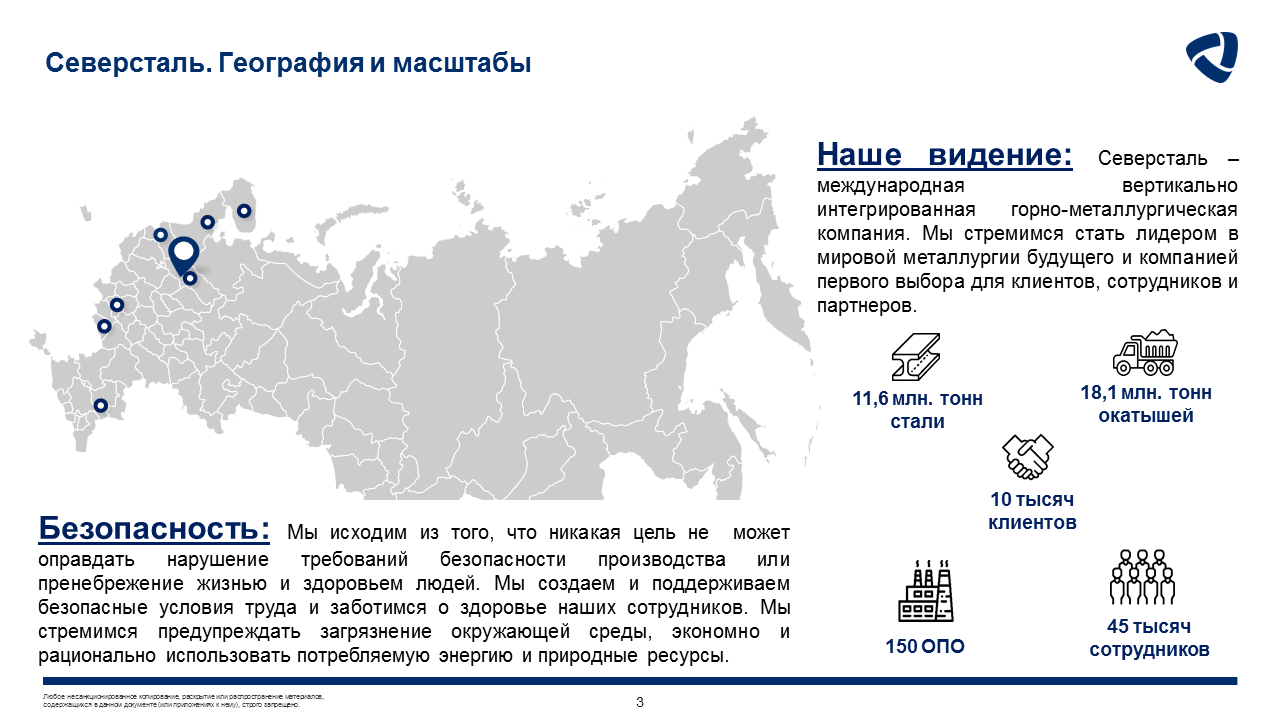 [Speaker Notes: Если проект, то выводится проект, если комплекс проектов - Инициатива DEV с проваливанием в карточку
Добавить фильтр: Подразделение


1:1 – копируем справочники с проекта на Инициативу
Если 1:n

Финансирование складывается из бюджетов проектов, 
Сроки реализации- самый ранний срок начала по проектам, срок окончания – самый поздний срок проекта]
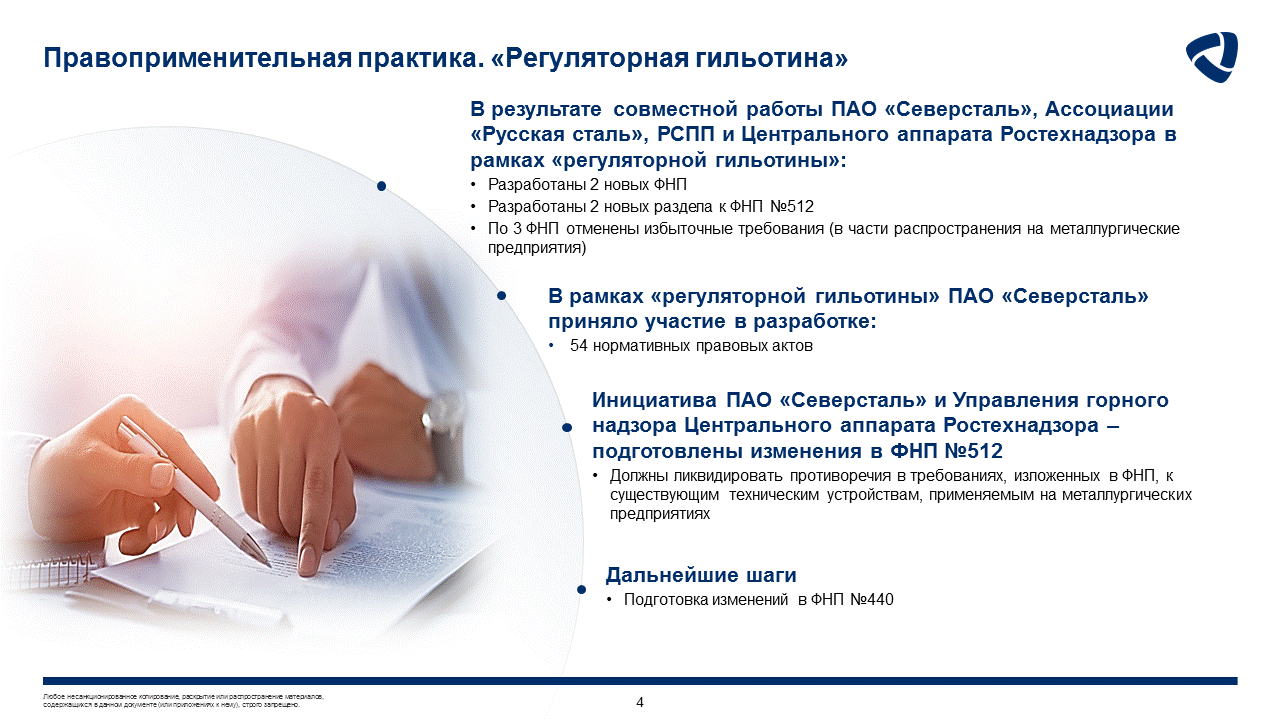 [Speaker Notes: Если проект, то выводится проект, если комплекс проектов - Инициатива DEV с проваливанием в карточку
Добавить фильтр: Подразделение


1:1 – копируем справочники с проекта на Инициативу
Если 1:n

Финансирование складывается из бюджетов проектов, 
Сроки реализации- самый ранний срок начала по проектам, срок окончания – самый поздний срок проекта]
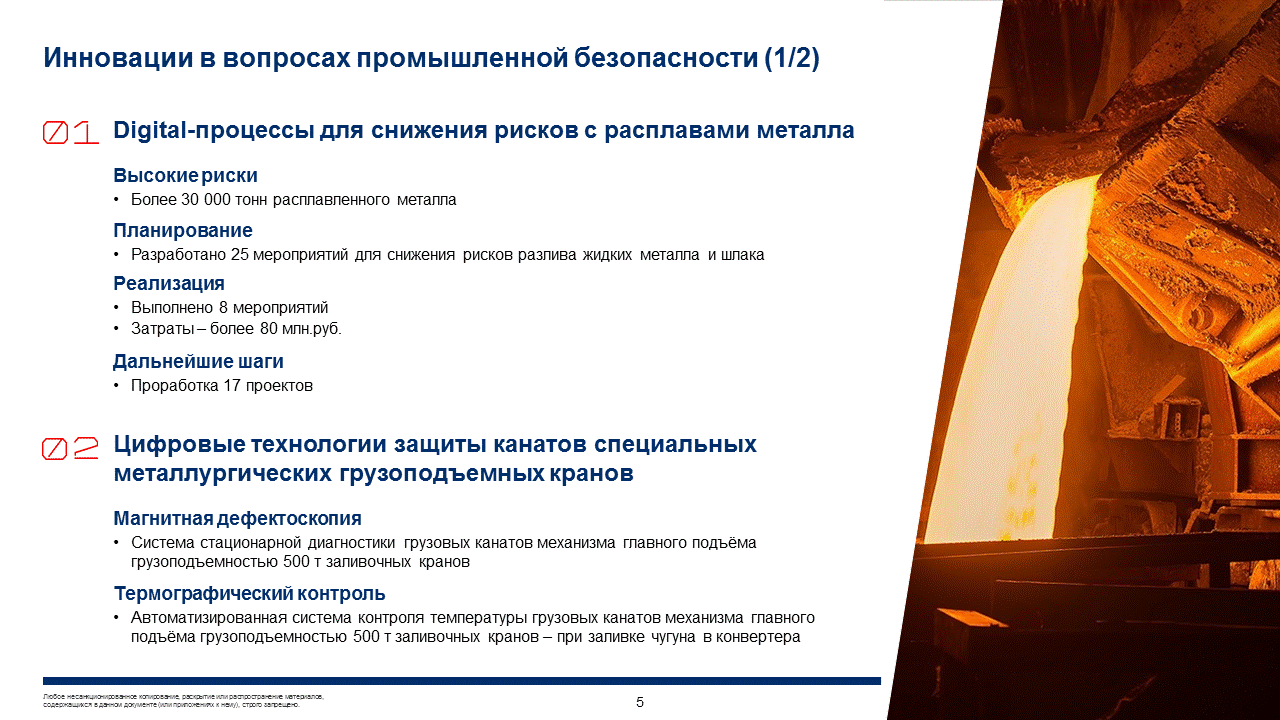 [Speaker Notes: Если проект, то выводится проект, если комплекс проектов - Инициатива DEV с проваливанием в карточку
Добавить фильтр: Подразделение


1:1 – копируем справочники с проекта на Инициативу
Если 1:n

Финансирование складывается из бюджетов проектов, 
Сроки реализации- самый ранний срок начала по проектам, срок окончания – самый поздний срок проекта]
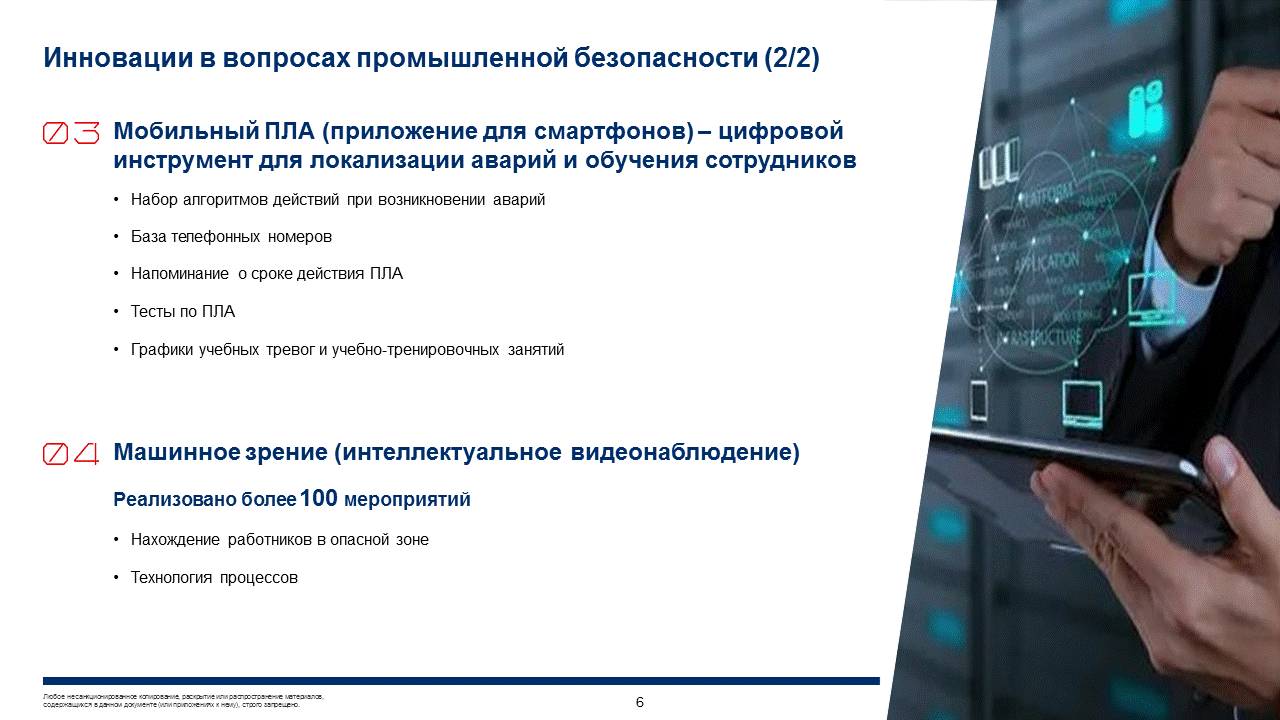 [Speaker Notes: Если проект, то выводится проект, если комплекс проектов - Инициатива DEV с проваливанием в карточку
Добавить фильтр: Подразделение


1:1 – копируем справочники с проекта на Инициативу
Если 1:n

Финансирование складывается из бюджетов проектов, 
Сроки реализации- самый ранний срок начала по проектам, срок окончания – самый поздний срок проекта]
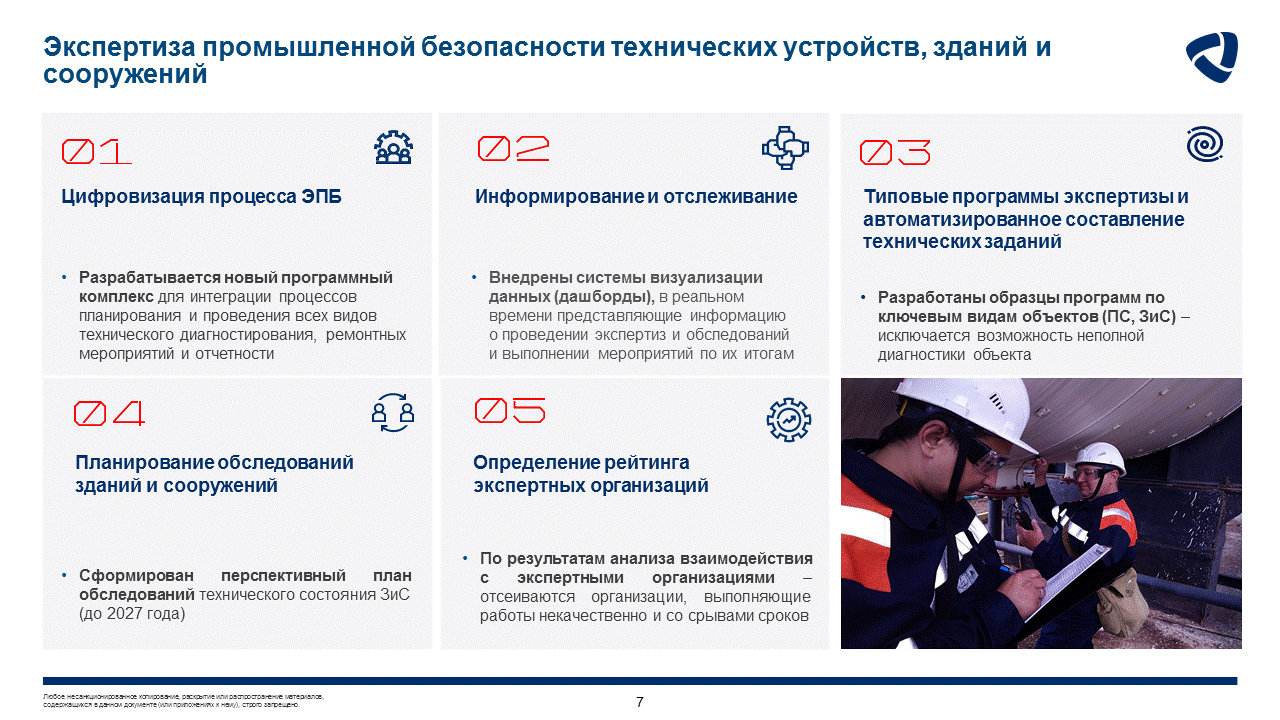 [Speaker Notes: Если проект, то выводится проект, если комплекс проектов - Инициатива DEV с проваливанием в карточку
Добавить фильтр: Подразделение


1:1 – копируем справочники с проекта на Инициативу
Если 1:n

Финансирование складывается из бюджетов проектов, 
Сроки реализации- самый ранний срок начала по проектам, срок окончания – самый поздний срок проекта]
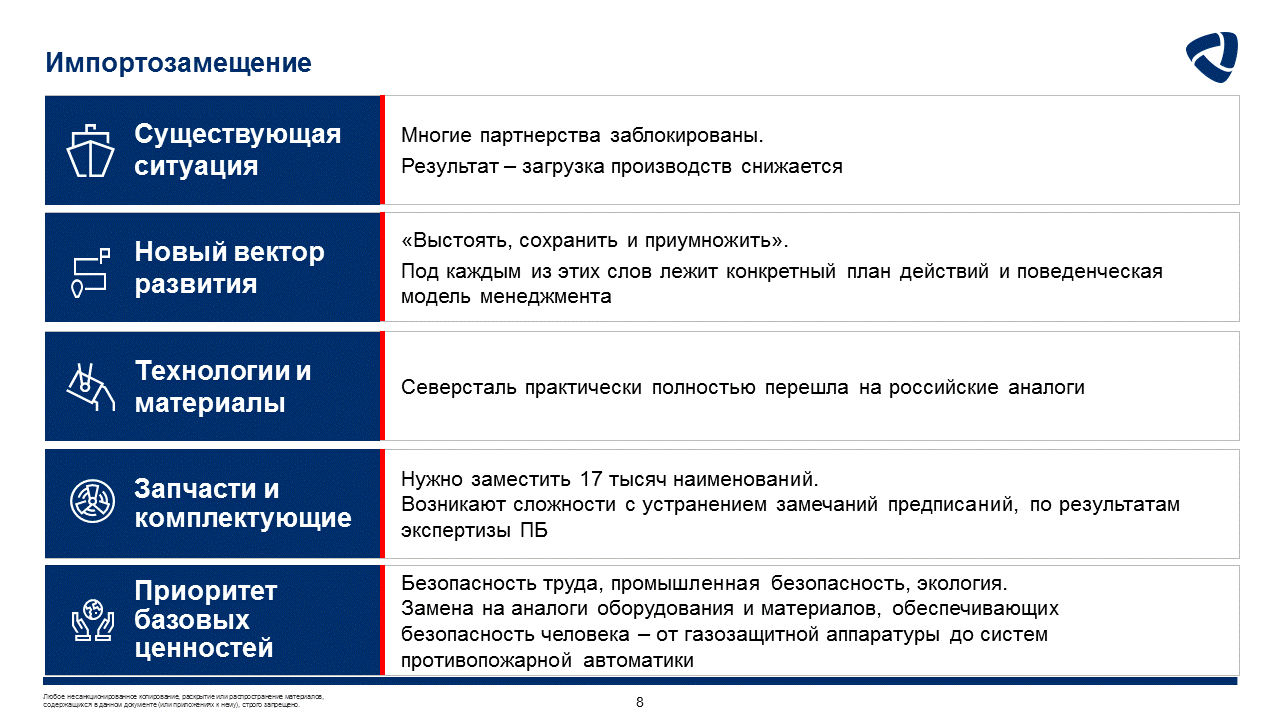 [Speaker Notes: Если проект, то выводится проект, если комплекс проектов - Инициатива DEV с проваливанием в карточку
Добавить фильтр: Подразделение


1:1 – копируем справочники с проекта на Инициативу
Если 1:n

Финансирование складывается из бюджетов проектов, 
Сроки реализации- самый ранний срок начала по проектам, срок окончания – самый поздний срок проекта]
Спасибоза внимание